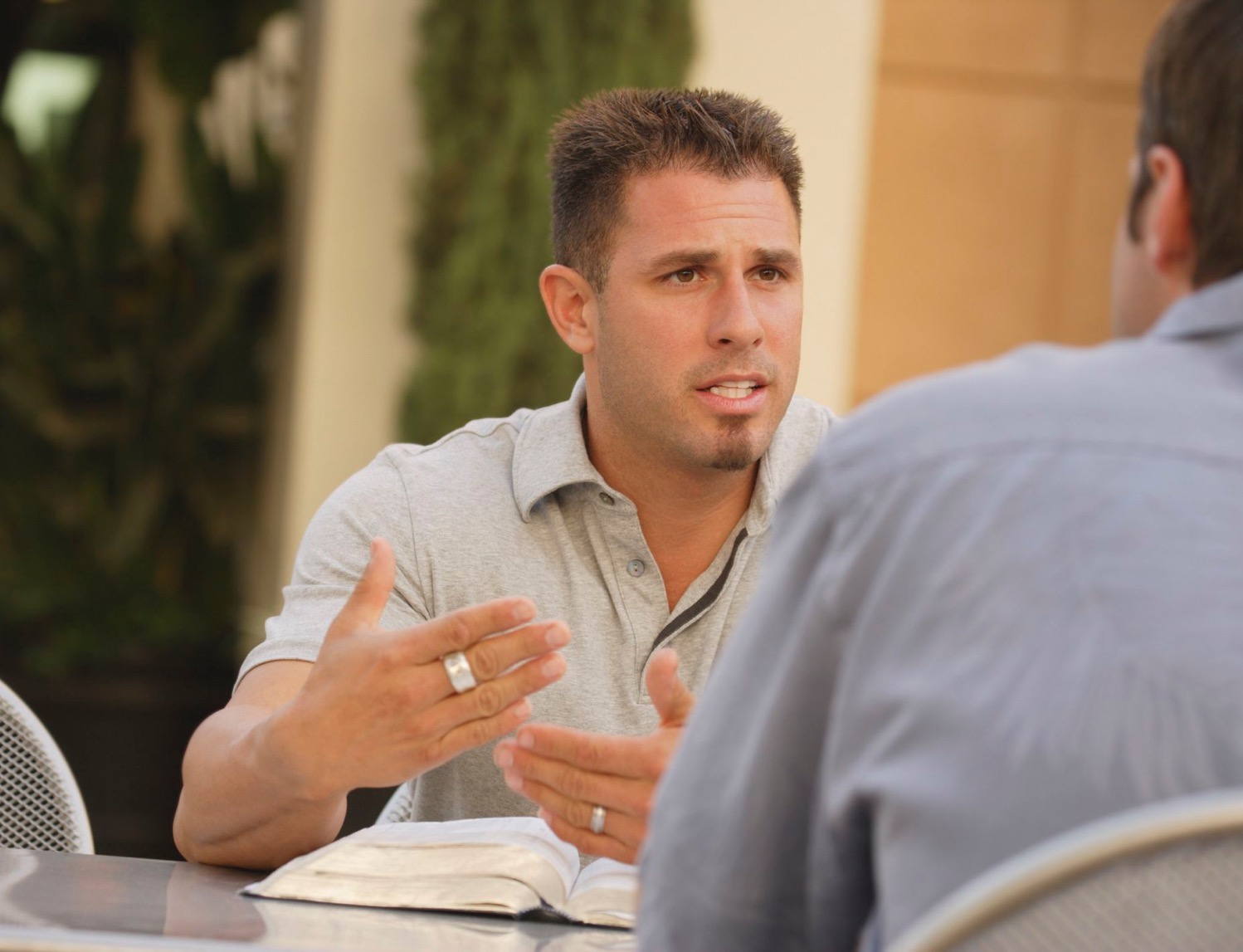 Evangelism & The Workplace
Sharing the Good News
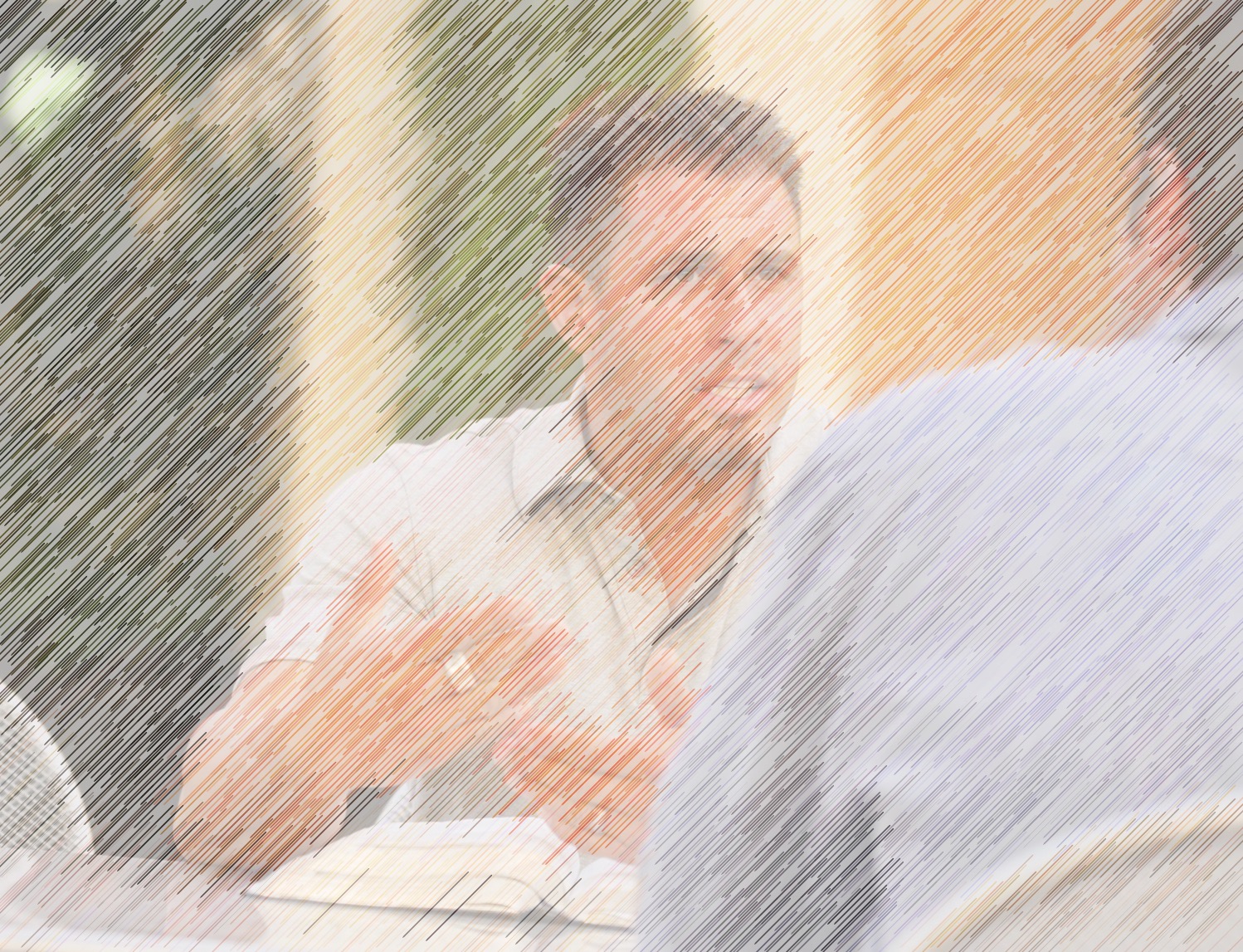 Evangelism & The Workplace
Sharing the Good News
Work to Please God with Excellence
Integrity at the Core
Treat People with Respect
Show Your Care for People
Keep It Simple
Be Patient
Listen to God’s Voice